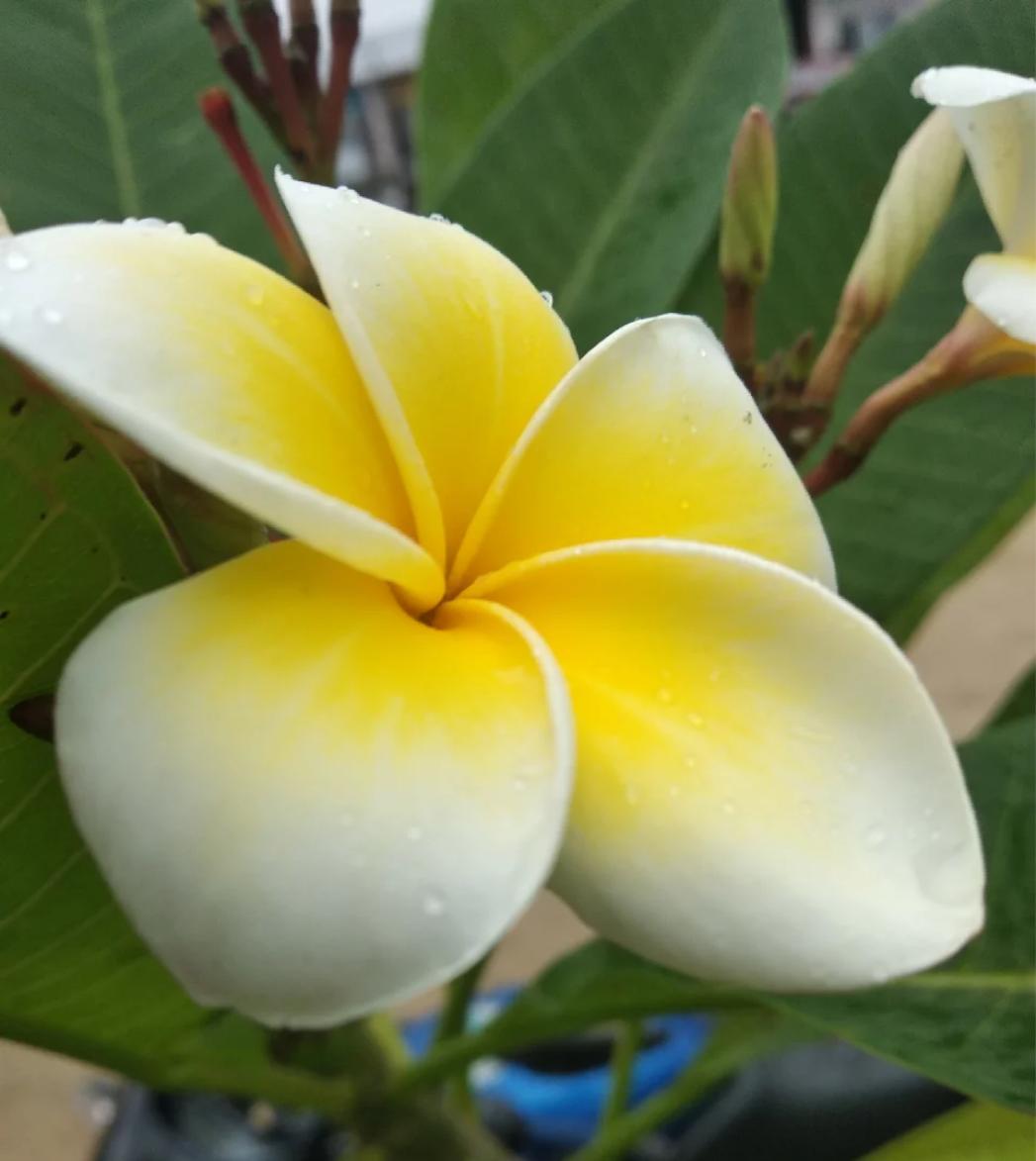 Welcome everybody
Teacher’s  Information
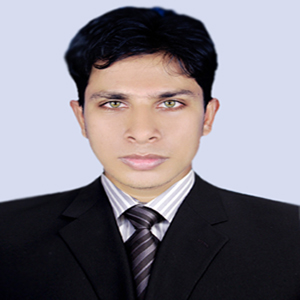 Md. Rabiul Mowla
Assistant teacher
Mogdhara Adorshopara govt. primary school
What do you see in the picture?
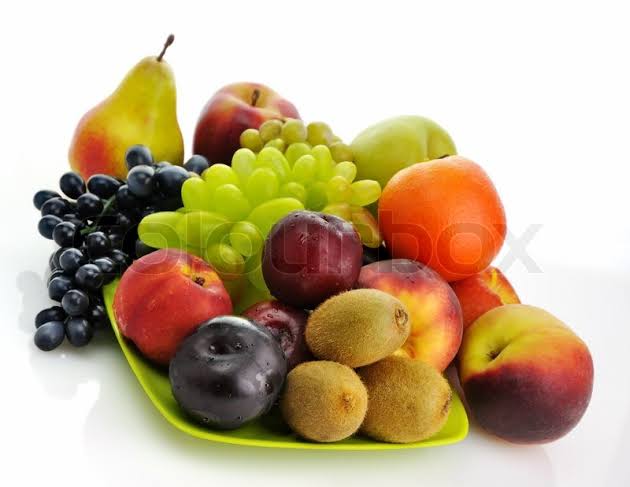 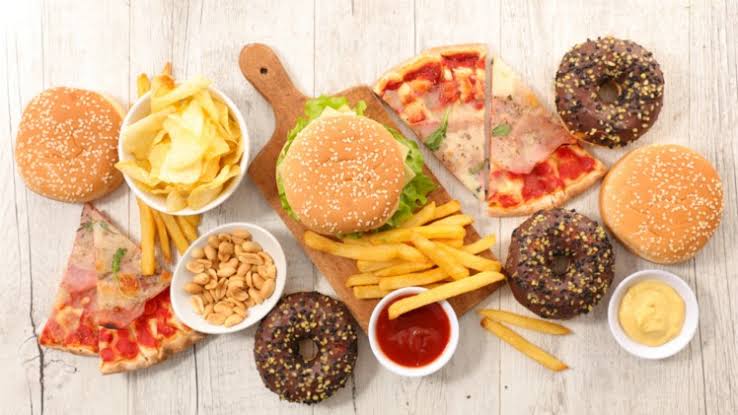 Do you eat fruits?
What food do you like most?
Today’s  Lesson
Eat healthy  
        Unit-6
        Lesson 1
Learning Outcomes
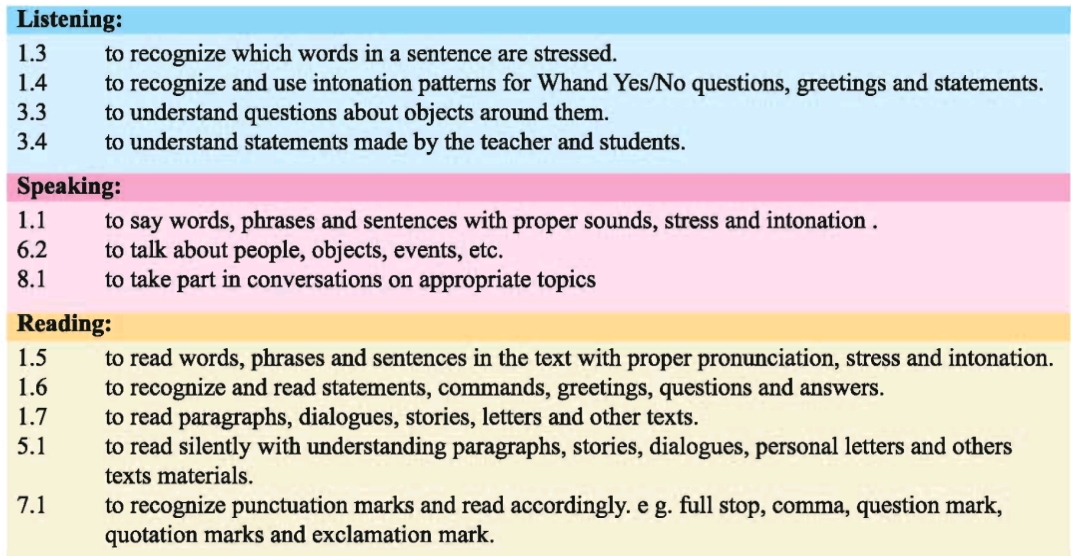 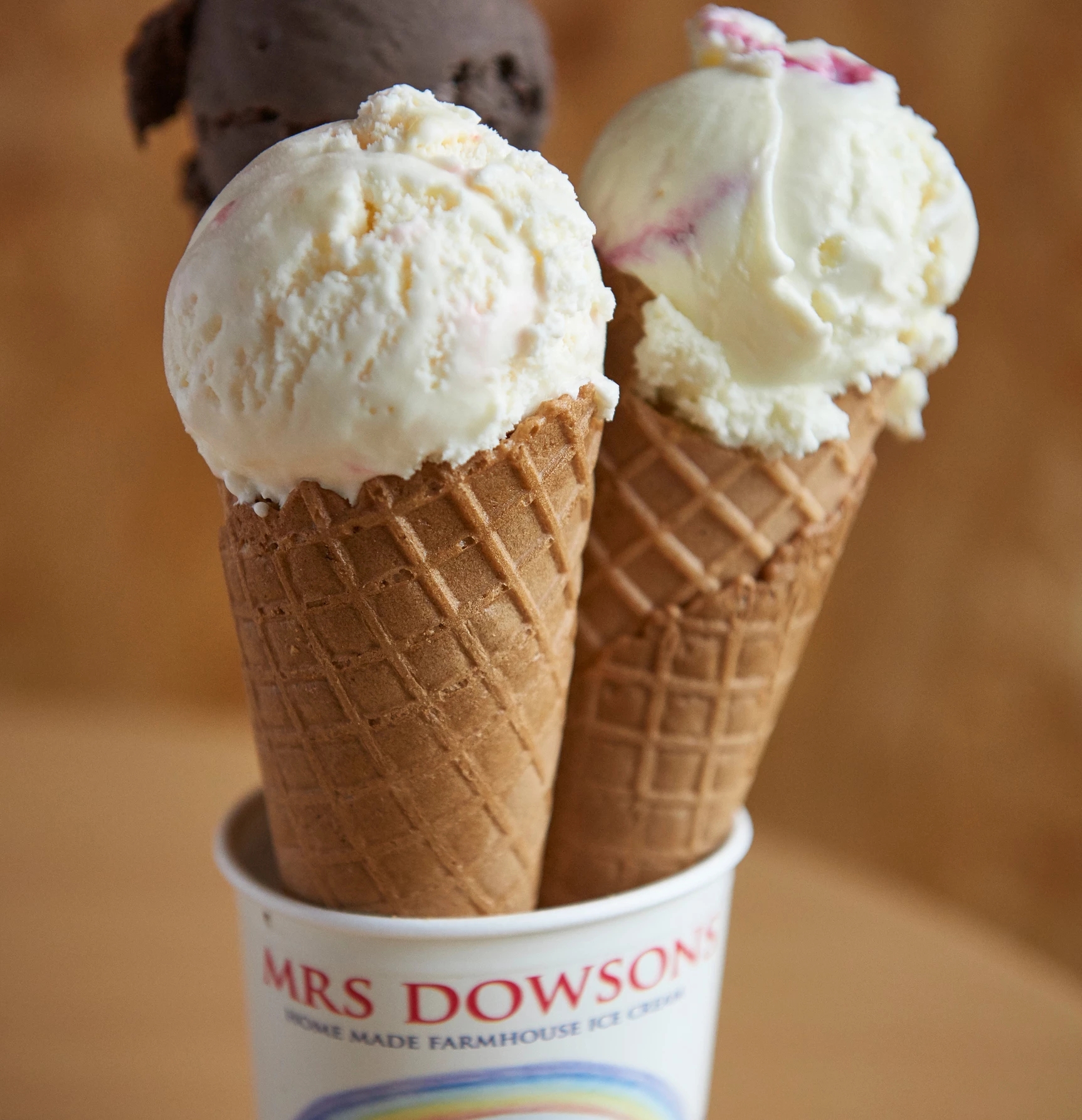 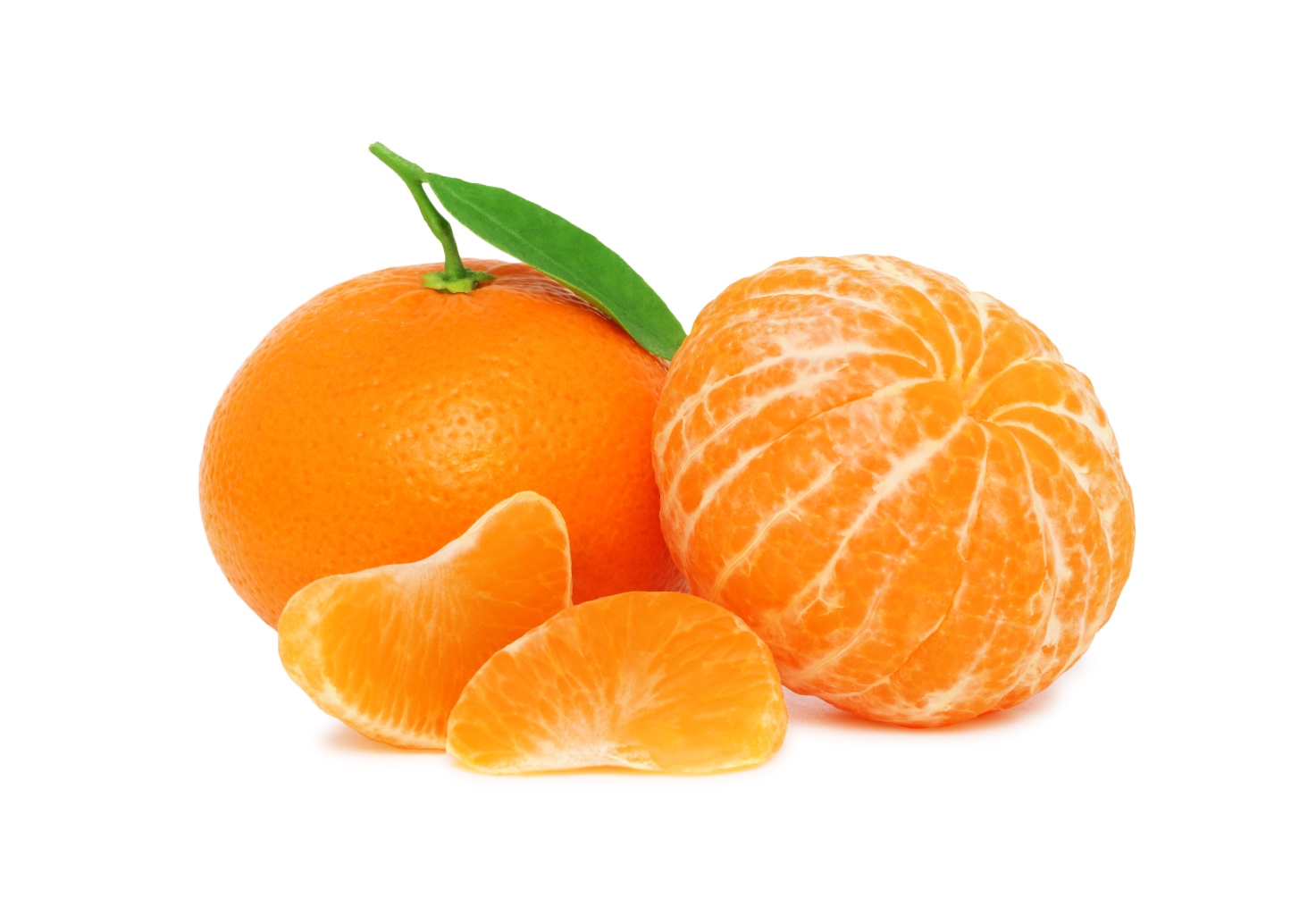 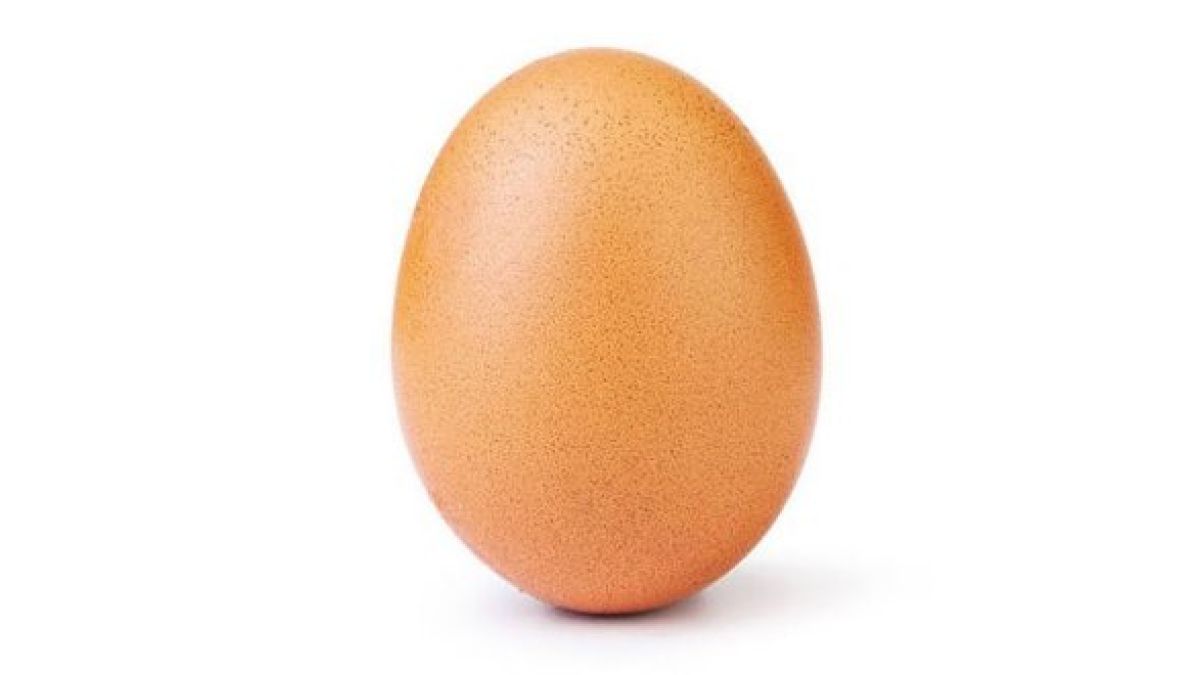 __g
eg
ange
Or____
ce
am
I__ - Cre__
aya
Pap___
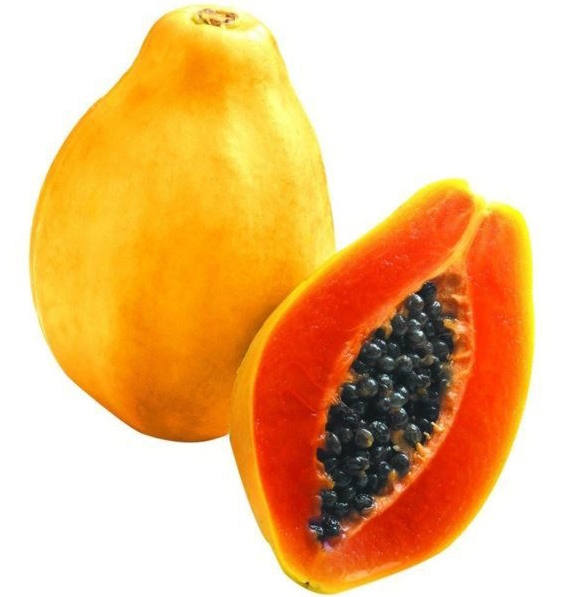 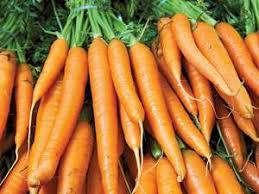 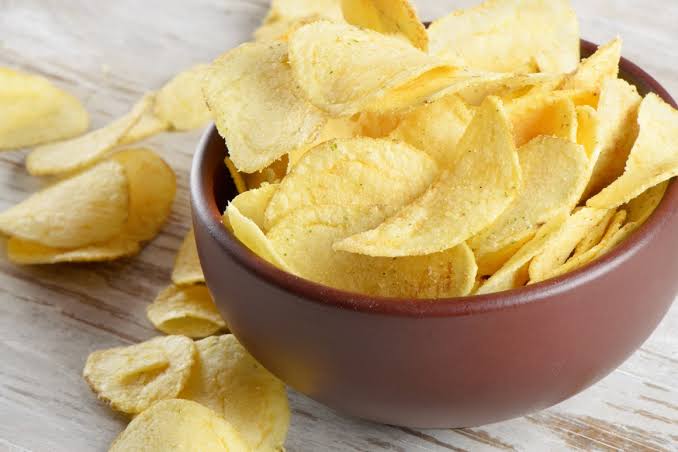 arr
C___ots
Chi__
ps
Milk
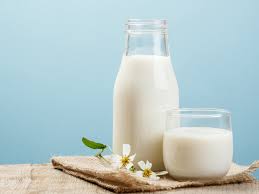 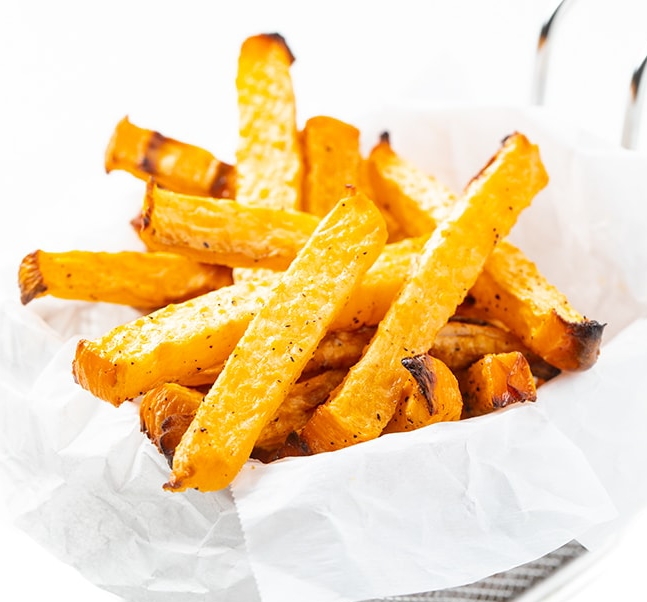 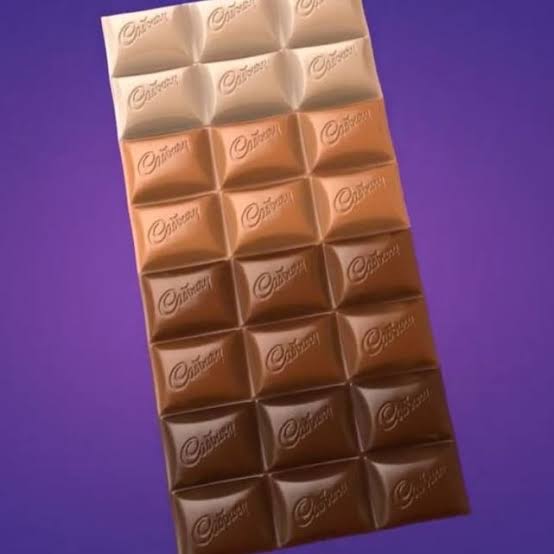 Fries
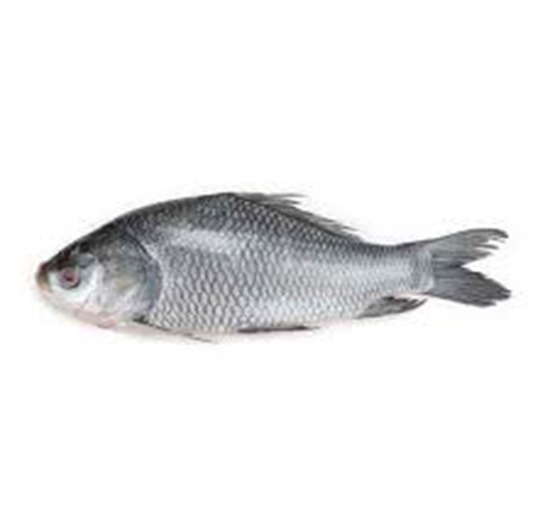 Lettuce
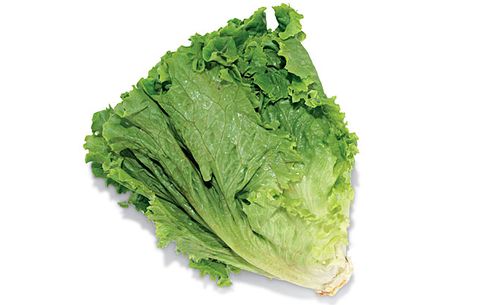 Fish
Chocolate
Let’s introduce with some foods
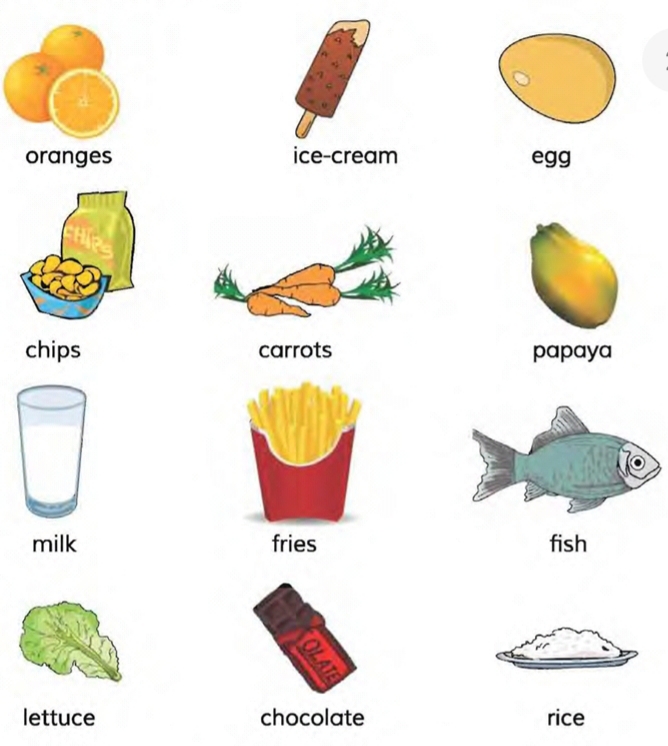 1. Underline which foods you like?
2.Circle which foods you think are healthy
Let’s see which are good food and which are unhealthy food.
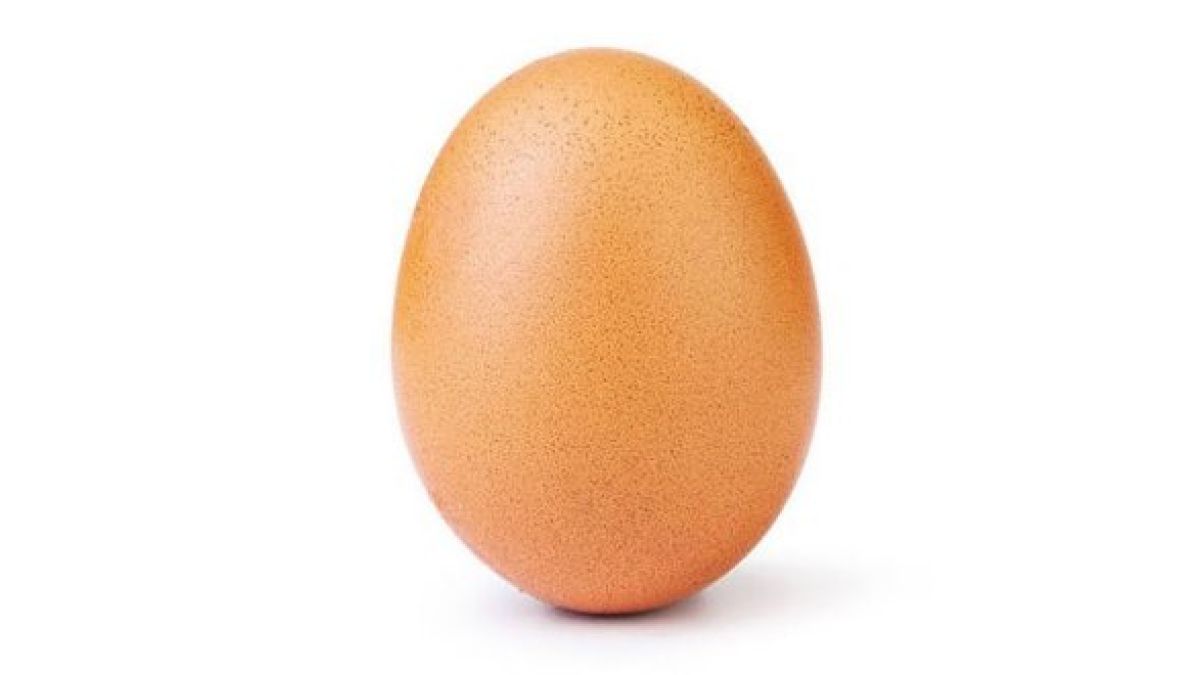 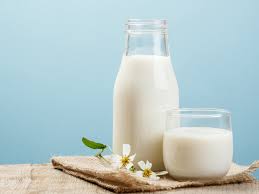 Good Food
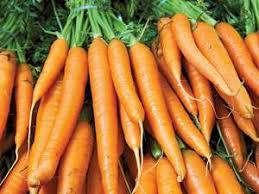 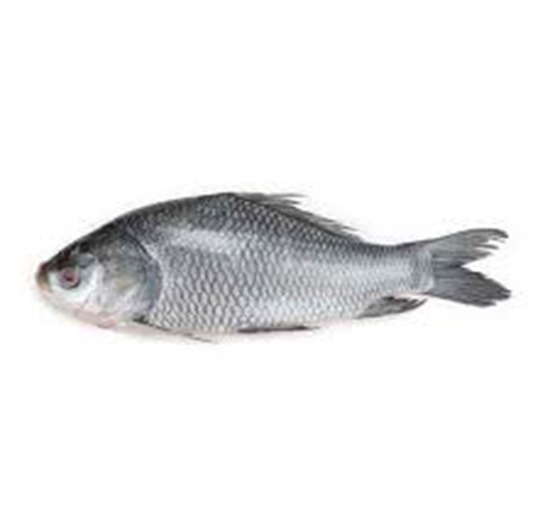 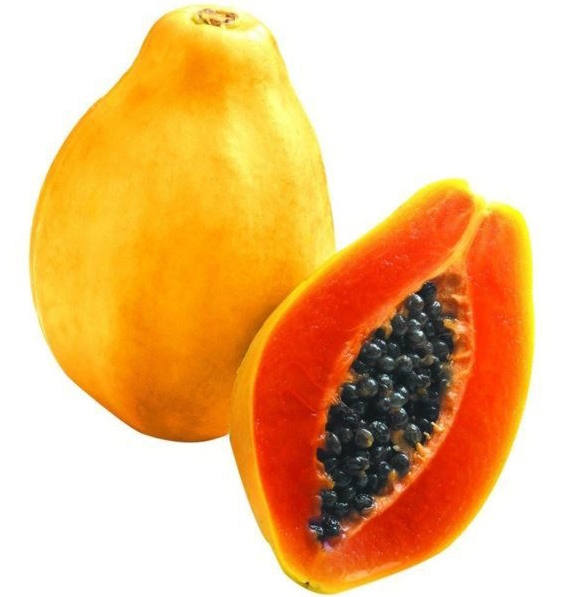 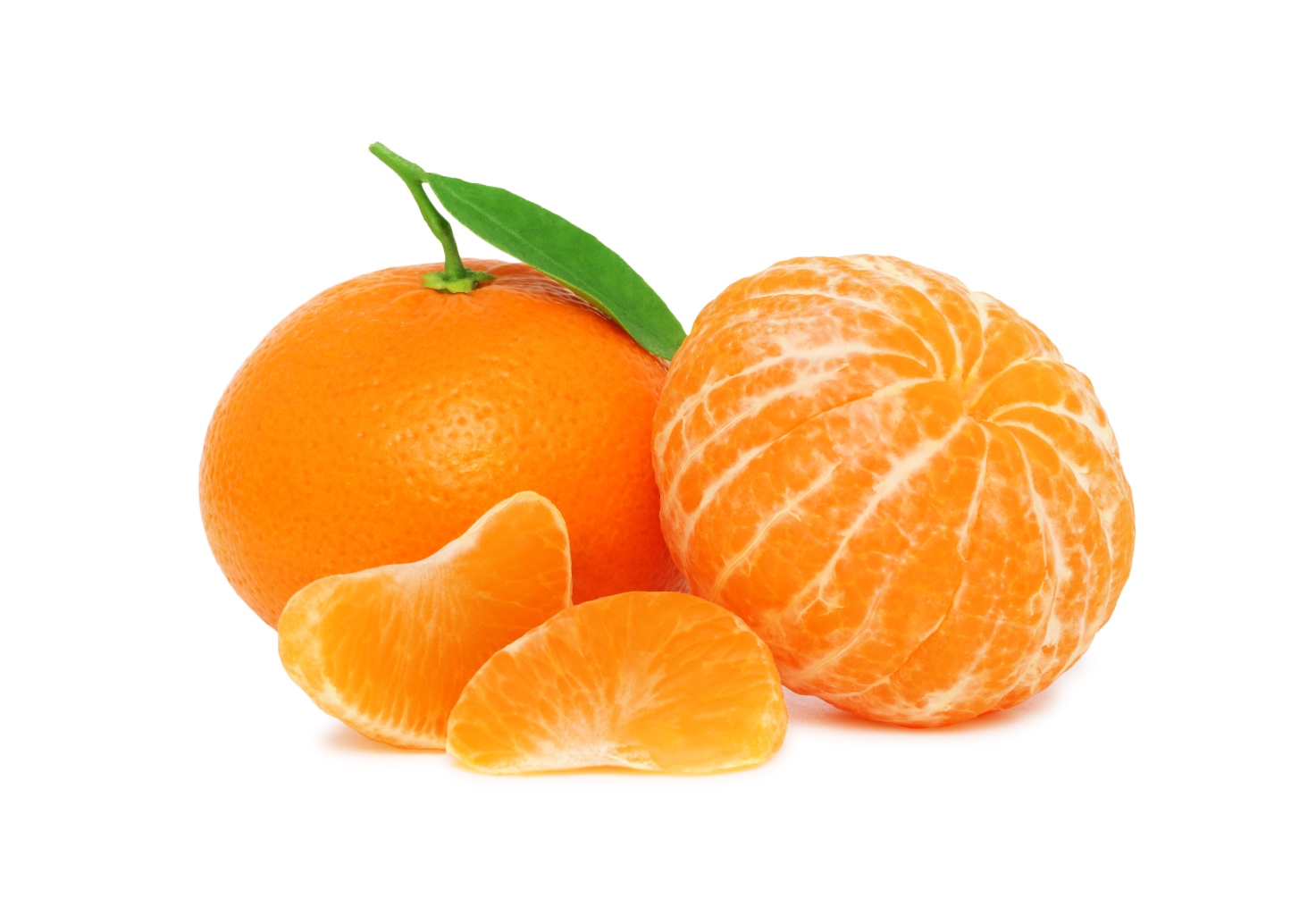 GOOD FOOD
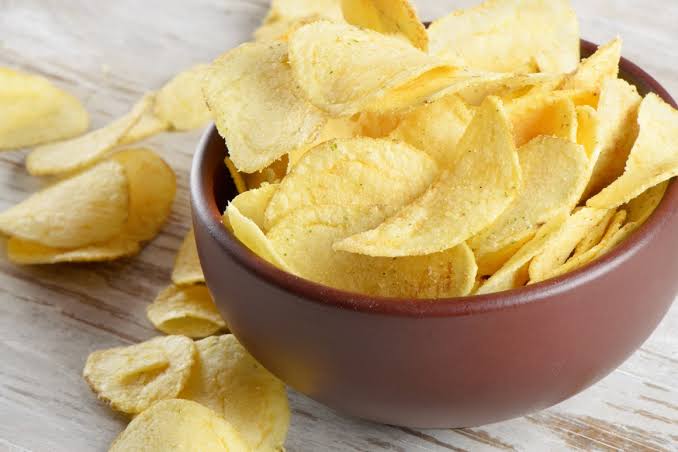 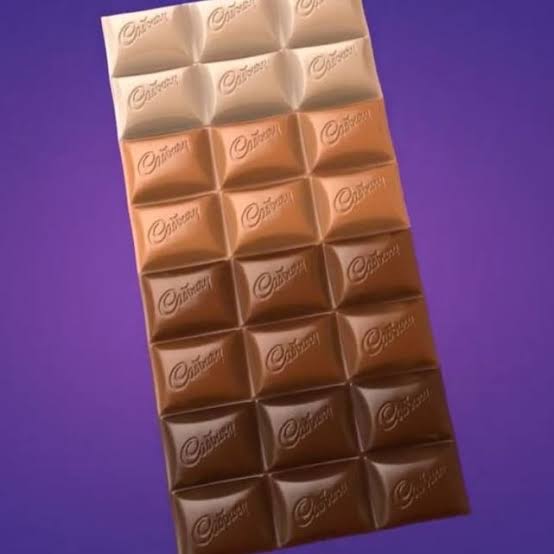 Unhealthy Food
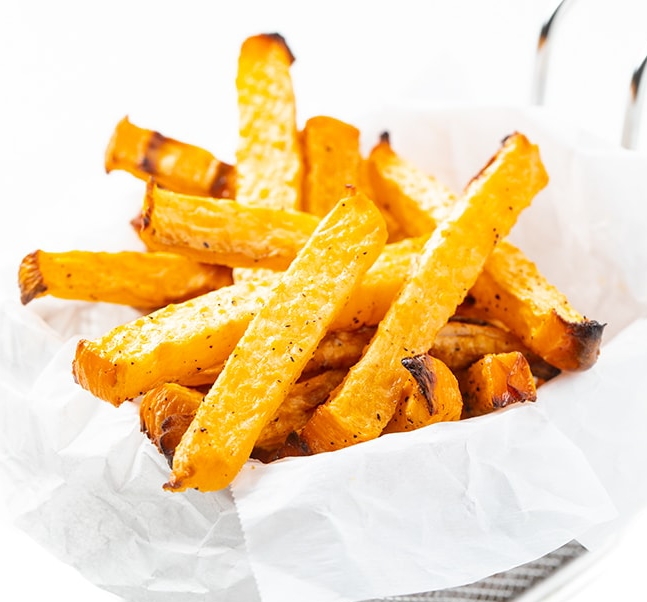 Let’s  some conversations
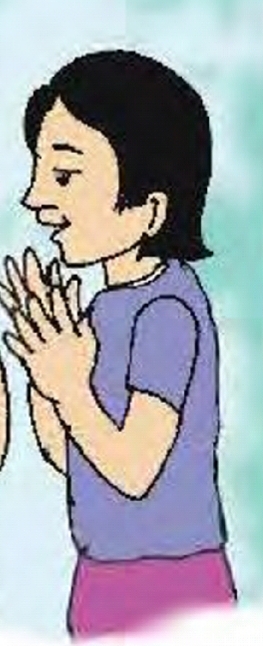 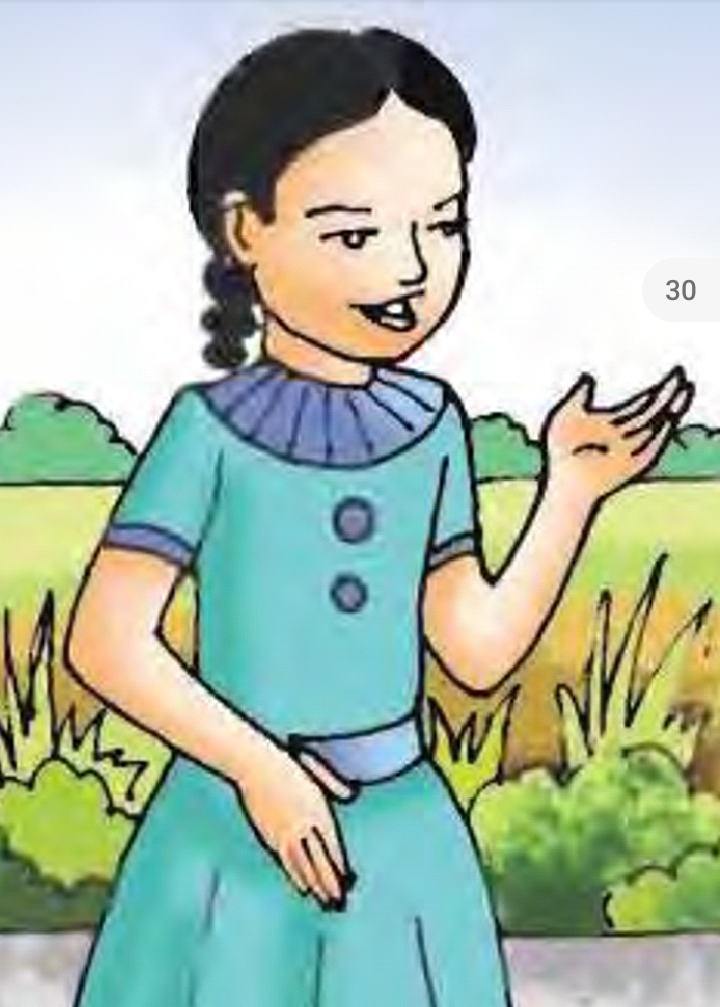 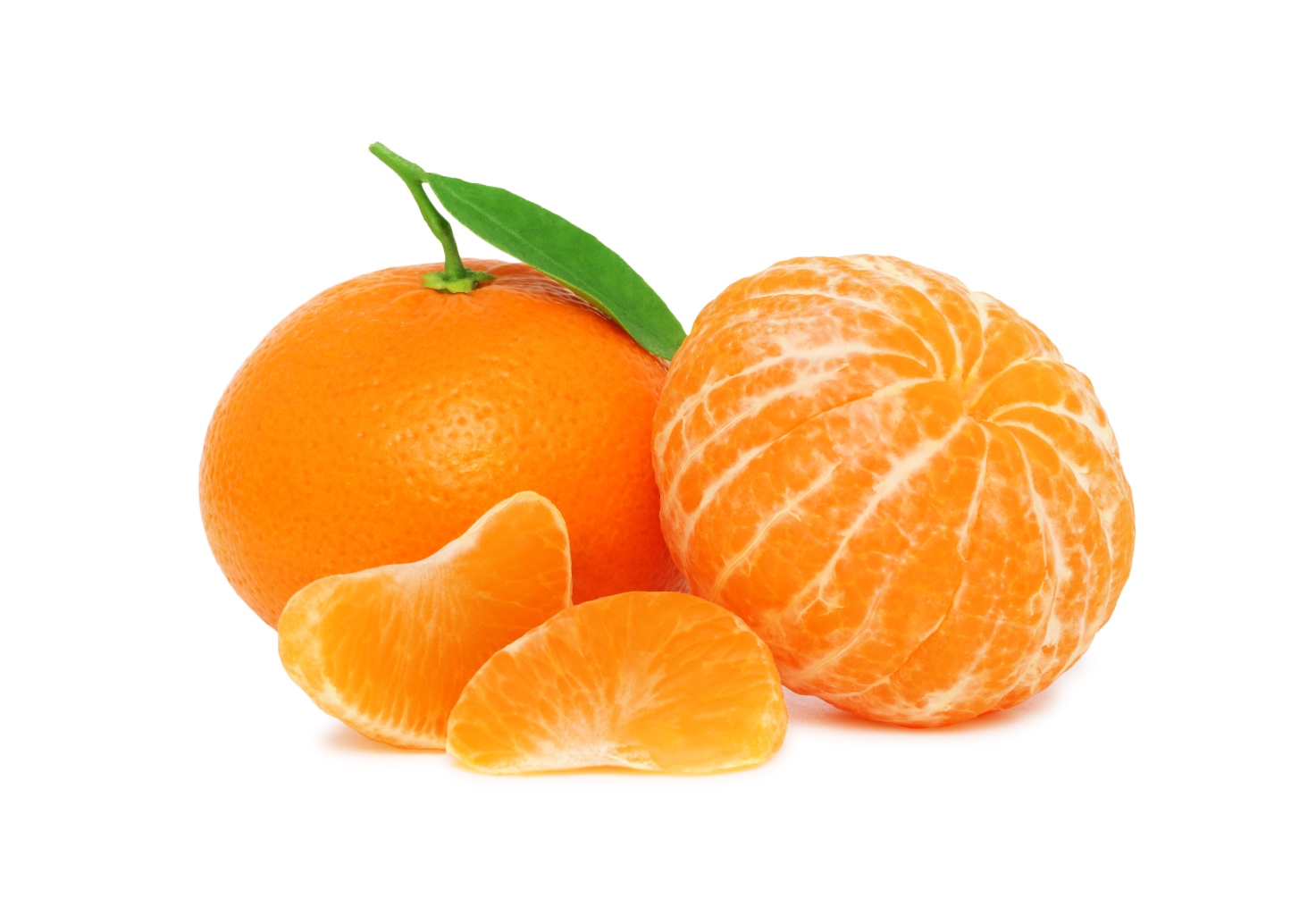 I like oranges
I like them too.
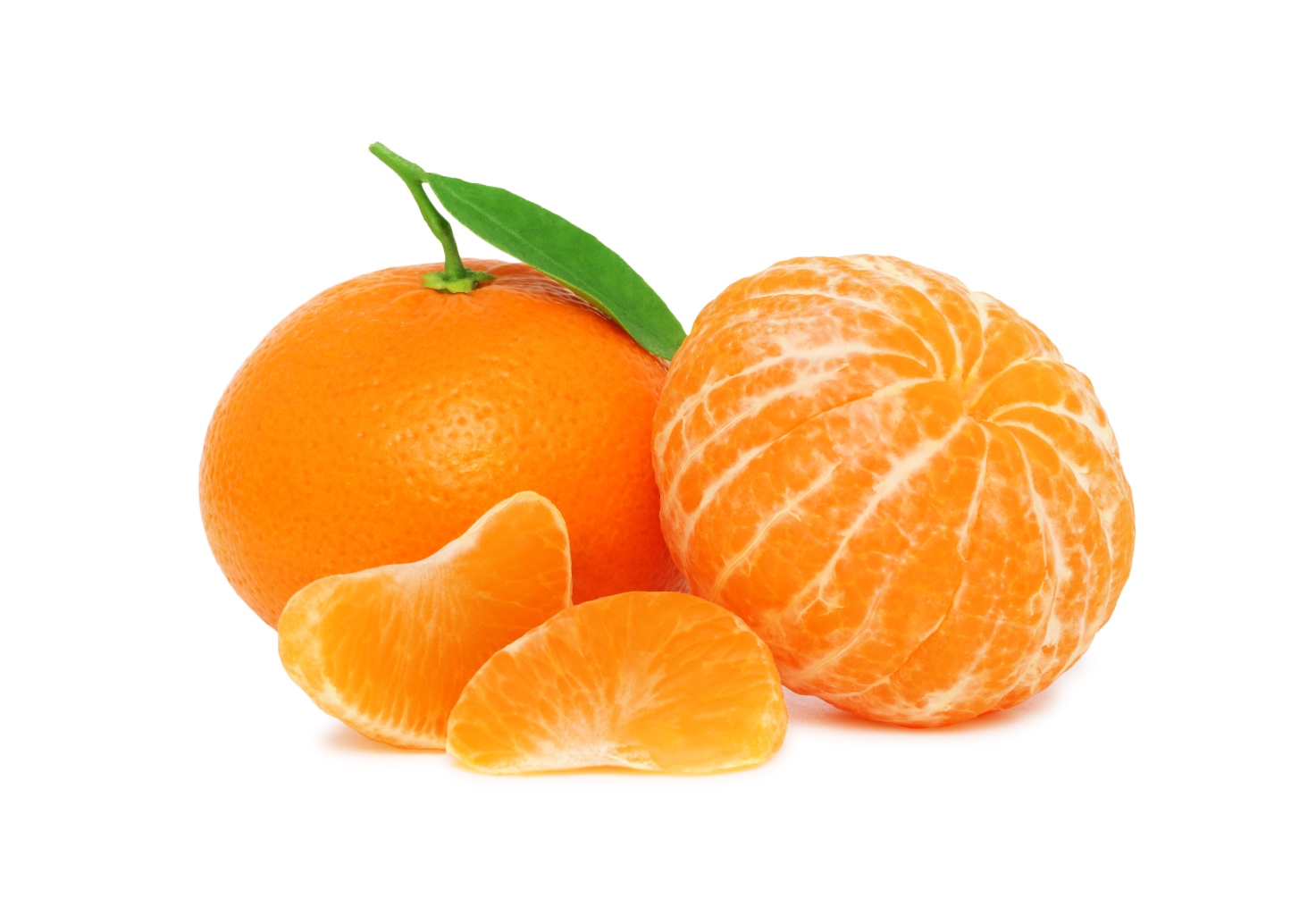 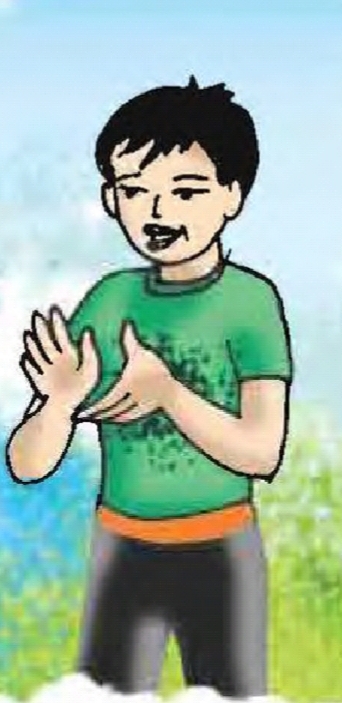 I don’t like them.
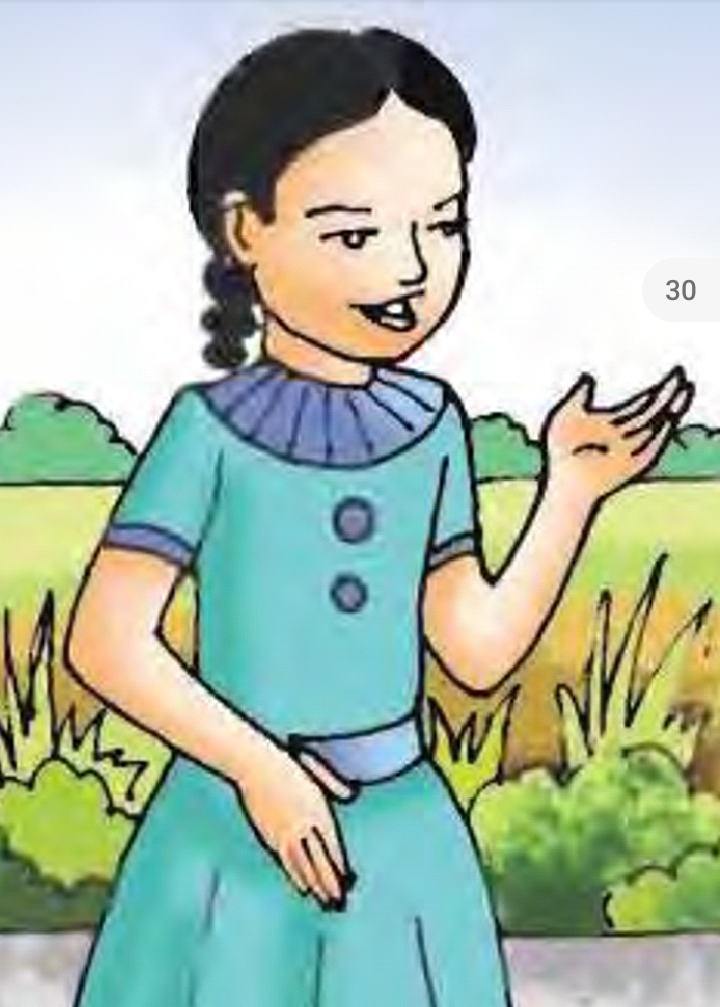 I think oranges are healthy
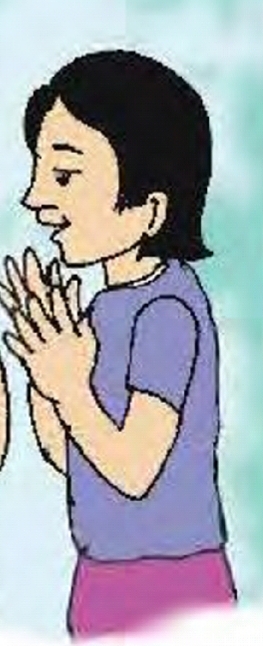 I think too so.
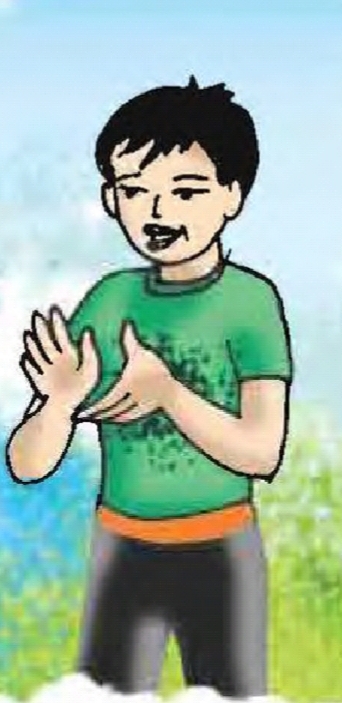 I don’t think so. 
I think they are unhealthy
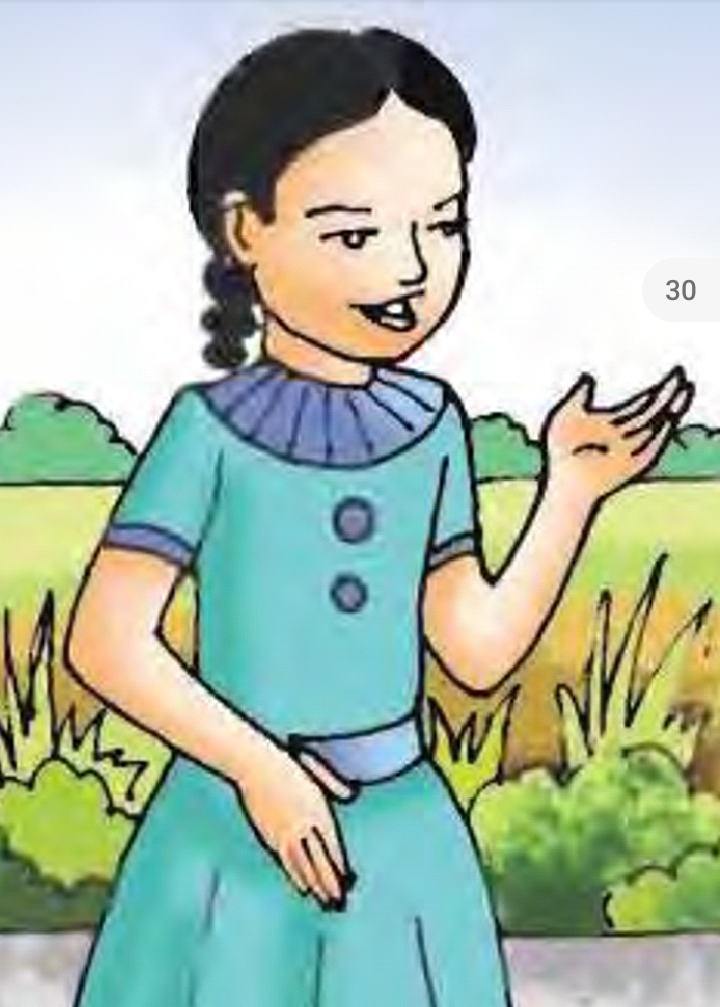 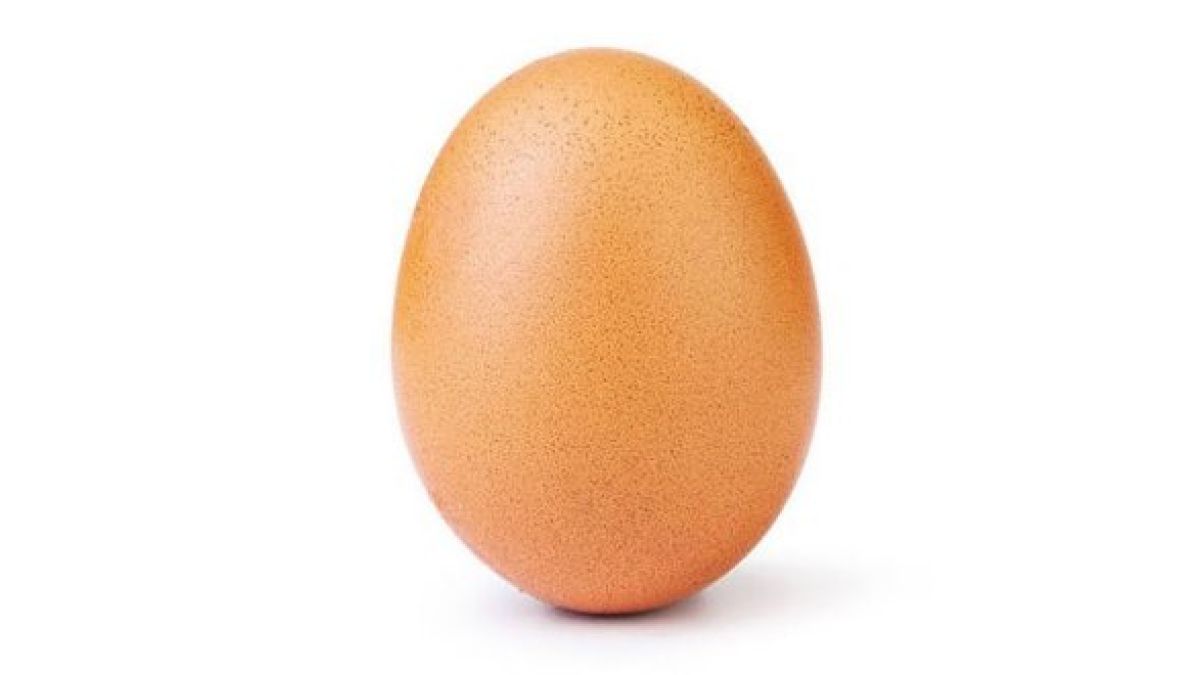 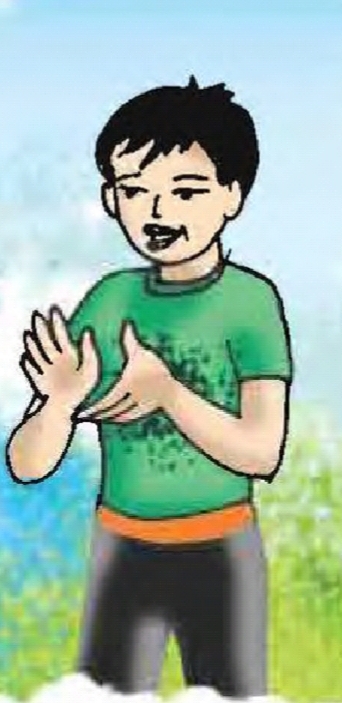 I like them too.
I like eggs.
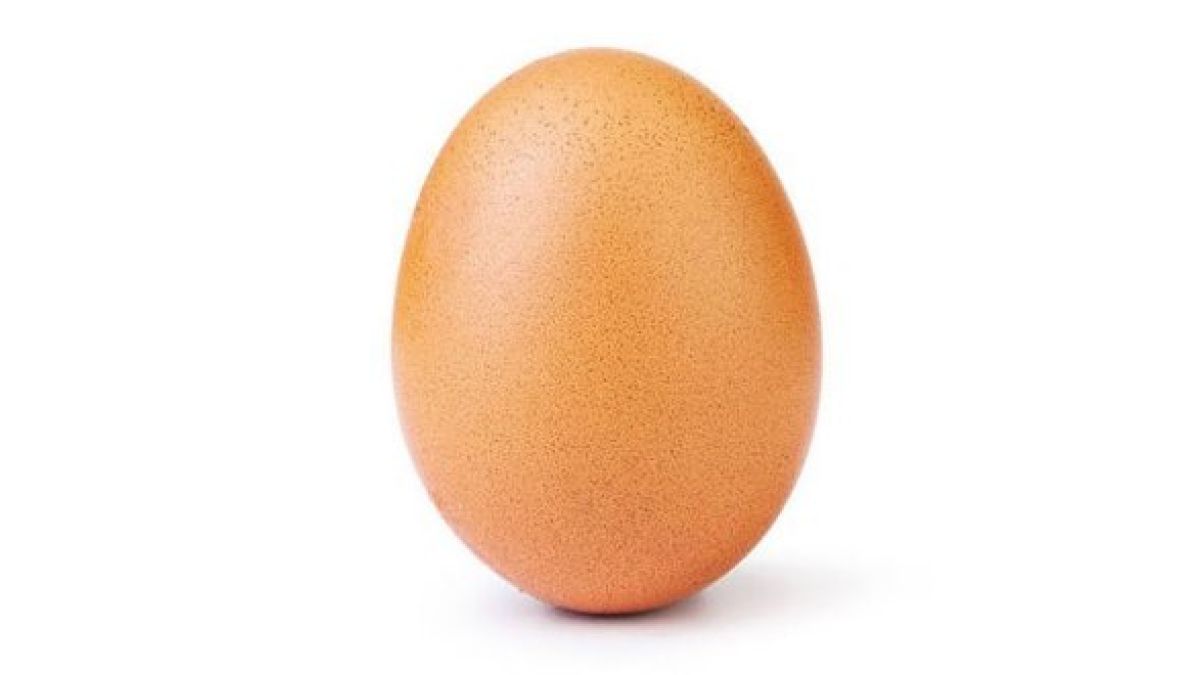 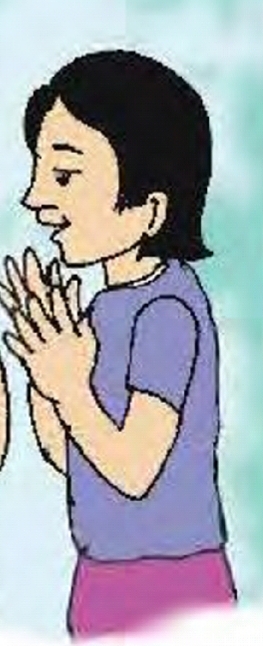 I don’t like them.
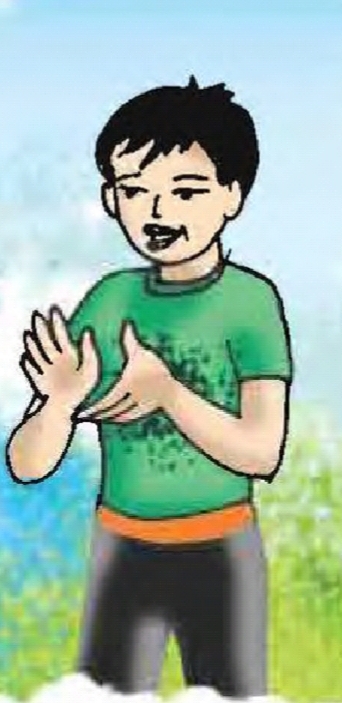 I think eggs are healthy
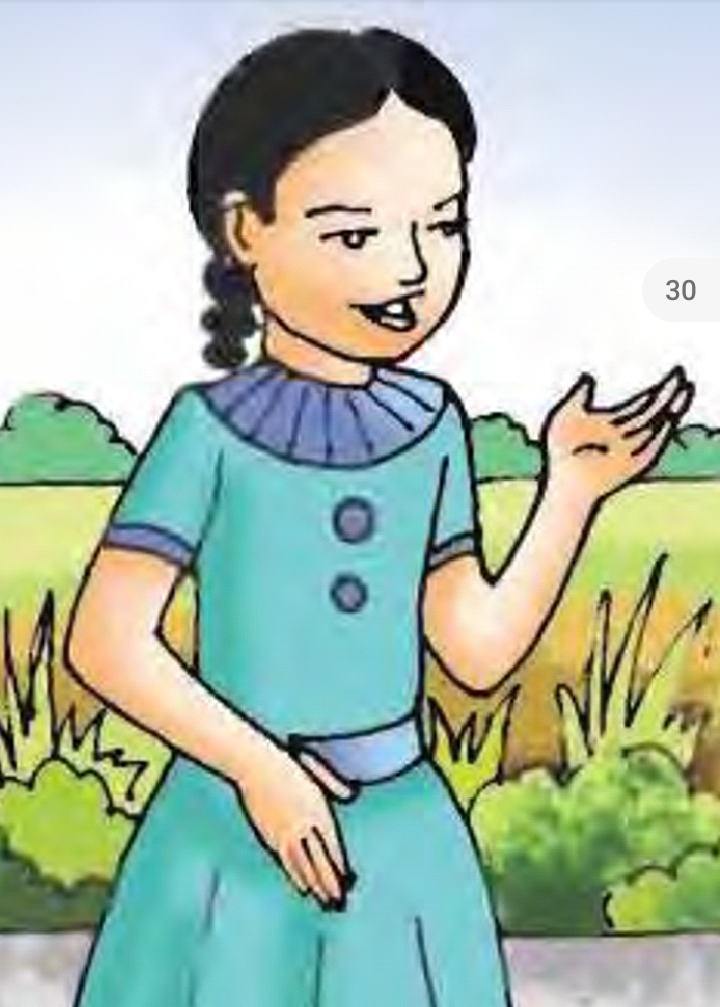 I think too so.
I don’t think so. I think they are unhealthy
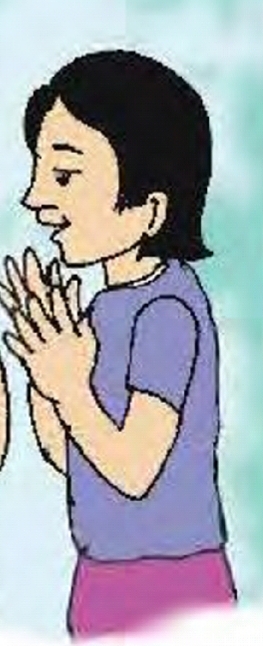 Group work
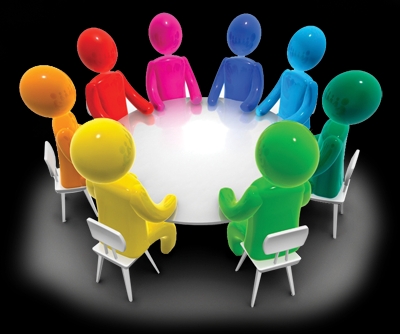 Now make a conversation among you
Evaluation
Write down some foods which are healthy.
Write down some foods which are unhealthy.
Thank you